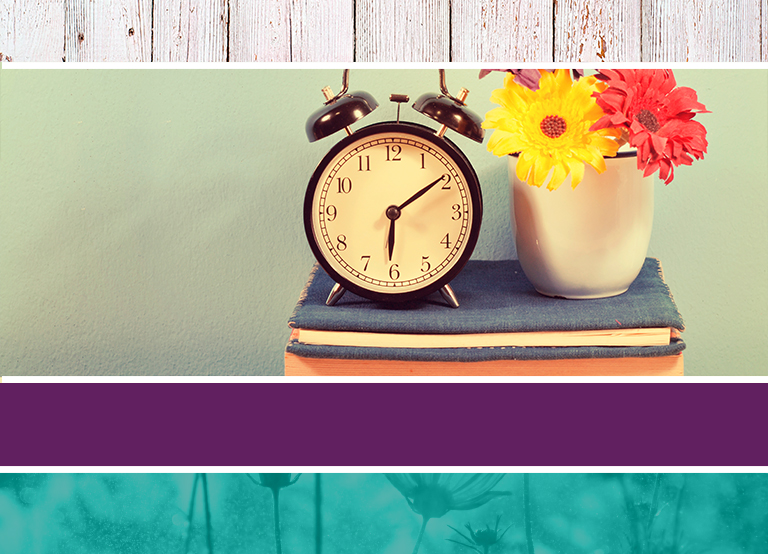 A legjobbat hozd ki magadból!
A lelki asszony
[Speaker Notes: A LELKI ASSZONY

A legjobbat hozd ki magadból! 
A Női Szolgálatok Osztályának bibliatanulmányai 3. lecke
 
Írta: Dorothy Eaton Watts és Joy Butler]
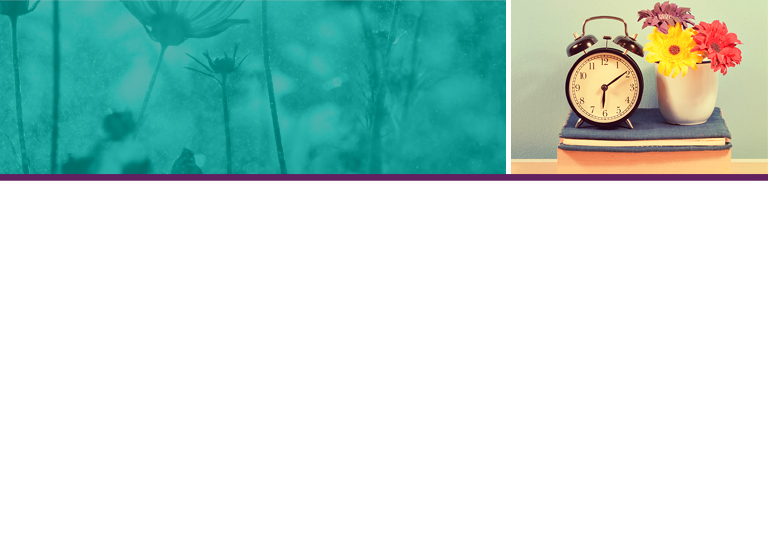 „Érzéki ember pedig nem foghatja meg az Isten Lelkének dolgait: mert bolondságok néki; meg sem értheti, mivelhogy lelkiképpen ítéltetnek meg.
A lelki ember azonban mindent megítél, de ő senkitől sem ítéltetik meg.
Mert ki érte fel az Úrnak értelmét, hogy megoktathatná őt? Bennünk pedig Krisztus értelme van.”
1 Kor 2:14-16
[Speaker Notes: „Érzéki ember pedig nem foghatja meg az Isten Lelkének dolgait: mert bolondságok néki; meg sem értheti, mivelhogy lelkiképpen ítéltetnek meg.
A lelki ember azonban mindent megítél, de ő senkitől sem ítéltetik meg.
Mert ki érte fel az Úrnak értelmét, hogy megoktathatná őt? Bennünk pedig Krisztus értelme van.”
1 Kor 2:14-16 
 
Meg kell tanulnunk hallgatni ahhoz, hogy lelkiképpen élhessünk. Isten hangja csak nyugalomban és csendben tud szívünkhöz, lelkünkhöz szólni. A Bibliából tudjuk, hogy Isten a saját képére tetemtett bennünket, eszerint tehát lehetünk lelkiek és közel kerülhetünk Hozzá. Ő erre hív bennünket. Isten arra szólít minket, hogy olvassuk igéjét, figyeljünk halk, szelíd hangjára és imádság útján beszélgessünk Vele. Sok asszony megtapasztalta már Isten közelségét a múltban is, mert pontosan ezt tették, olvastak és imádkoztak. Ha így élünk, tudni fogjuk mi a jó irány az életünkben és környezetünknek is enyhülést hozhatunk. Valójában erre szánt bennünket Isten, hogy lelkiek legyünk. A lelki dolgokat „lelkiképpen ítélik meg” (1Kor 2:14). Tanulmányunk útmutatásai segítenek jobban megérteni ezt a fogalmat.]
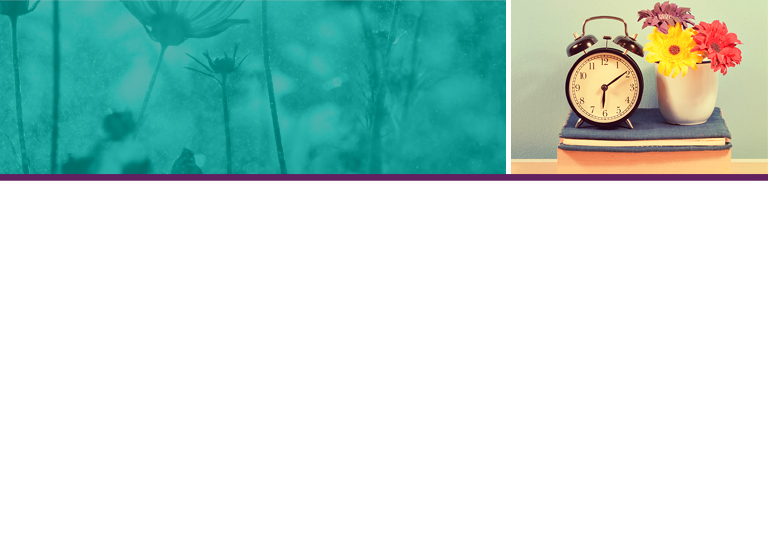 A LELKIKÉPPEN ÉLŐ ASSZONY KILENC JELLEMZŐJE
LELKI
[Speaker Notes: A LELKIKÉPPEN ÉLŐ ASSZONY KILENC JELLEMZŐJE]
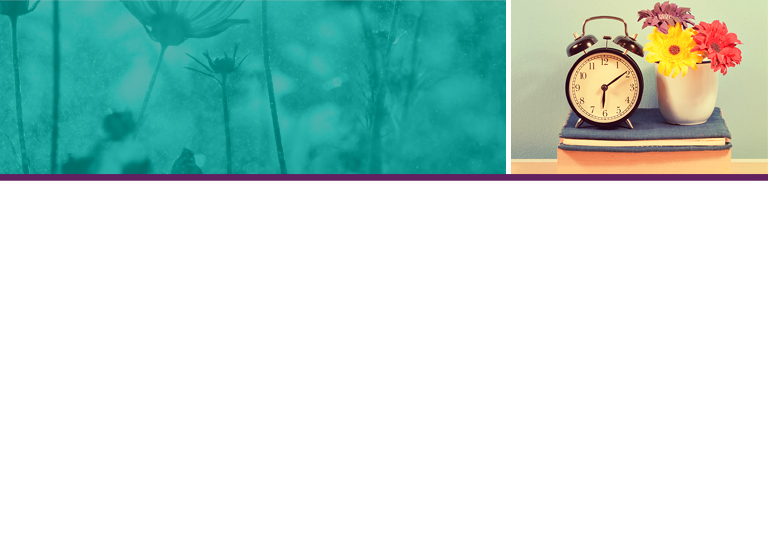 A LELKIKÉPPEN ÉLŐ ASSZONY KILENC JELLEMZŐJE
1 – Az örökkévaló dolgok értékelése. A lelki asszony fontossági sorrendjében az első, hogy tudja, csak annak van örökkévaló értéke, amit Krisztusért tesz. 
2 – Nagyon fontos az imádkozás.  Az imádság létfontosságú a lelki nő életében.
3 – Elmélyedés az Igében.  A lelki asszony számára a Biblia tanulmányozása nem egy fárasztó feladat, hanem várva várt elfoglaltság.
[Speaker Notes: 1 – Az örökkévaló dolgok értékelése. A lelki asszony fontossági sorrendjében az első, hogy tudja, csak annak van örökkévaló értéke, amit Krisztusért tesz. Egy tapasztalata után, amikor Isten nagyon világosan szólt lelkéhez, Amy Carmichael így beszélte le édesanyját, aki estélyi ruhát akart venni neki: „Mit számítanak a partik és a szép ruhák az örökkévalóság fényében?” Mi is megkérdezhetjük magunktól: „Mennyire fontosak egyes dolgok, amikre az időmet és a pénzemet pazarolom?” 
 
Uram, add, hogy átérezzem az örökkévalóságot! Segíts helyes fontossági sorrend szerint élnem! 
 
2 – Nagyon fontos az imádkozás.  Az imádság létfontosságú a lelki nő életében. Számára Isten valóságos személy, akit érdekel életének minden körülménye. Becky Tirabassi elmondja, hogy nagyon kevés ideje volt Istenre, mielőtt részt vett egy imádkozásról szóló szemináriumon. Az egyik foglalkozáson ezt hallotta az előadótól: „ha nem imádkozunk, az bűn”. Becky megdöbbent és eszébe jutott, milyen kevés időt szánt addig Istenre, holott szerette Őt. Még a szeminárium vége előtt kigondolt egy tervet, amivel minden reggel imádkozhat, tanulmányozhatja a Bibliát és meditálhat egy órát. Mi is megkérdezhetjük magunktól: „Mit rövidíthetnék le, vagy hagyhatnék ki a napomból, hogy jusson időm egy órát tölteni az Úrral minden nap?”
 
Uram bocsásd meg nekem az imádság hiányának bűnét! Segíts, kérlek, hogy találjak időt, amit Veled tölthetek! 
 
3 – Elmélyedés az Igében.  A lelki asszony számára a Biblia tanulmányozása nem egy fárasztó feladat, hanem várva várt elfoglaltság. Azon gondolkodik, vajon milyen üzenetet küld neki aznap Isten. Becky Tirabassi naponta legalább egy fejezetet elolvas az Ószövetségből és egyet a Példabeszédek könyvéből. Ione Richardson-nak az igék saját szavaival való megfogalmazása segít elsajátítani őket. Ruth Bell Graham nyitva hagyja Bibliáját az asztalon. Munkája és még autóvezetés közben is igeverseket memorizál. 
 
Hálásan köszönöm, Uram az Igédet! Segíts, kérlek, hogy minden nap legyen időm elmélyedni benne.]
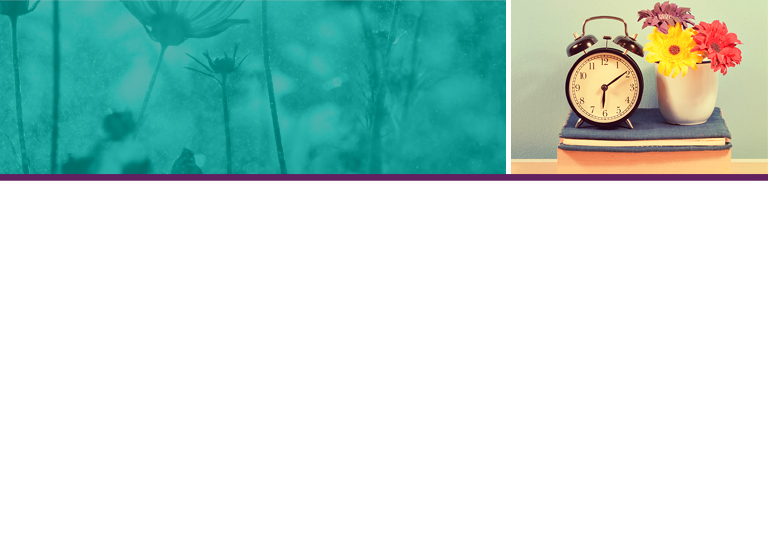 A LELKIKÉPPEN ÉLŐ ASSZONY KILENC JELLEMZŐJE
4 – Felismeri a csend fontosságát. A lelki asszony engedelmeskedik a parancsnak: „Csendesedjetek, és ismerjétek el, hogy én vagyok az Úr!” 
5 – Arra kéri Jézust, hogy élete minden területén járjon vele. Az Úr vele van élete nehéz, és jobb helyzeteiben is. 
6 – Nem esik nehezére az Úrról és az Ő jóságáról beszélni. A lelki nő nem jön zavarba, ha bizonyságot kell tennie a gyülekezetben, vagy áldást kérni az ételre egy étteremben.
[Speaker Notes: 4 – Felismeri a csend fontosságát. A lelki asszony engedelmeskedik a parancsnak: „Csendesedjetek, és ismerjétek el, hogy én vagyok az Úr!” Időt szán nemcsak az ige tanulmányozására, az imádkozásra, de Isten hangjára figyelésre is. Amy Carmichael –nek szokása volt hosszú időt tölteni csendességben a bibliaolvasás és imádkozás után. Ő, és mások is a magányos csendességben kaptak inspirációt az Istenért és az emberiségért végzett hatalmas tettekre. 
 
Uram, szeretnék időt szánni rá, hogy meghalljam a hangodat! Mutasd meg, kérlek, hogyan tölthetnék csendes, magányos időt Veled a sűrűn betáblázott napomban! 
 
5 – Arra kéri Jézust, hogy élete minden területén járjon vele. Az Úr vele van élete nehéz, és jobb helyzeteiben is. Ruth Bell Graham elmondja, hogy bár házas és öt gyermek édesanyja, mégis magányos. Elismeri, hogy többször sírt Bibliája felett megkönnyebbülést keresve. Talált is válaszokat. Például, amikor csalódásával próbált megbirkózni, mert a fiai elfordultak az Úrtól. Igen értékes számára az ígéret: „Semmi felől ne aggódjatok” (Filippi 4:6).  
 
Uram, kérlek, bocsásd meg az aggodalmaskodásomat! Vedd el szívemből az aggodalmat és a kétséget, és add, hogy mindenért hálás legyek Neked! 
 
6 – Nem esik nehezére az Úrról és az Ő jóságáról beszélni. A lelki nő nem jön zavarba, ha bizonyságot kell tennie a gyülekezetben, vagy áldást kérni az ételre egy étteremben. Ugyanolyan természetes neki Jézusról beszélni, mint a gyermekeiről, vagy egy közeli barátjáról.  
 
Uram, kérlek, segíts, hogy olyan legyek, mint azok a nők, akik félelem nélkül beszélnek rólad. Legyen olyan fontos és mindent betöltő a Veled való tapasztalatom, hogy beszélnem kelljen róla.]
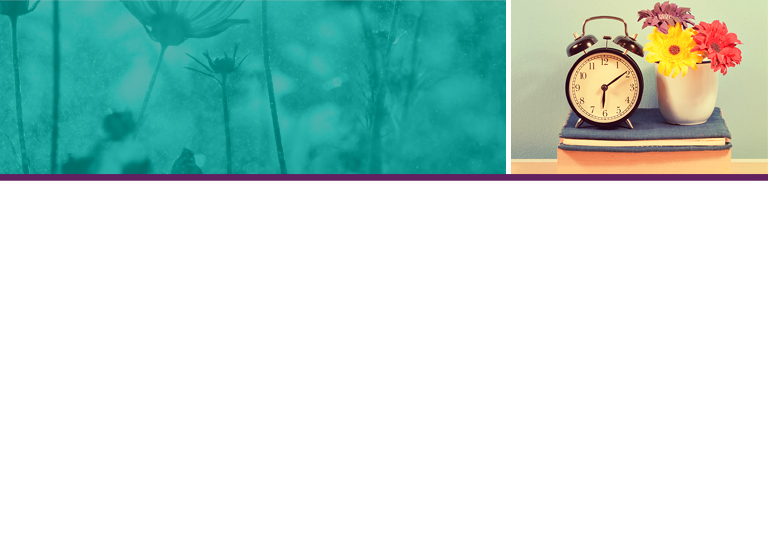 A LELKIKÉPPEN ÉLŐ ASSZONY KILENC JELLEMZŐJE
7 – Megérti Isten hívását. A hit nagyasszonyai mindig meghallották Isten szolgálati elhívását. 
8 – Tudatában van Isten jelenlétének. A lelki nő kifinomult érzékkel érzi Isten jelenlétét életében. Tisztában van vele, mit cselekszik Isten a családjában, a gyülekezetben, a politikai életben és a világon.
 9 – Szereti az embereket. Az Istenhez közel álló asszony elkerülhetetlenül azt veszi észre magán, hogy mindenkit szeret, akiért Ő meghalt, még a legkellemetlenebb embereket is.
[Speaker Notes: 7 – Megérti Isten hívását. A hit nagyasszonyai mindig meghallották Isten szolgálati elhívását. Érzékelték helyüket a dolgok rendjében, részüket Isten tervében az emberi faj megmentésére. 
 
Sok asszony megérezte Isten hívását, hogy mások áldására legyenek, misszionáriusok, betegápolók lettek. Hirdették Jézus üzenetét, vagy valami különleges szolgálatot végeztek. Az ilyen elhívásnak nem tudnak ellenállni, egyszerűen menniük kell. Gondoljunk csak néhány ilyen lelki asszonyra! 
 
Uram, segíts, hogy meghalljam elhívásodat, ha valami különleges feladatot bízol rám, és add, hogy szívesen kövessem utasításodat! 
 
8 – Tudatában van Isten jelenlétének. A lelki nő kifinomult érzékkel érzi Isten jelenlétét életében. Tisztában van vele, mit cselekszik Isten a családjában, a gyülekezetben, a politikai életben és a világon.  Az emberi események kölcsönhatásaiban is észreveszi Isten munkáját. Ruth Bell Graham elkeseredhetett volna fiai miatt, de határozottan kitartott Istenbe vetett hite mellett. Meglátta, hogy Ő dolgozik gyermekei életében. Ezt mondja: „Gyermekeink soha nem kerülhetnek ki Isten hatásköréből.” 
 
Uram, nyisd meg kérlek a szemem, hogy meglássam, amit ma végzel az életemben! Add, hogy soha ne feledjem, a látszattól függetlenül mindig Te irányítasz! 
 
9 – Szereti az embereket. Az Istenhez közel álló asszony elkerülhetetlenül azt veszi észre magán, hogy mindenkit szeret, akiért Ő meghalt, még a legkellemetlenebb embereket is. Amy Carmichael szerette a prostituáltakat. Teréz Anya a társadalom kivetettjeit, a nyomorgókat és a haldoklókat. Mary Jo Copeland együttérzéssel tekintett a hajléktalanokra. Chessie Harris szerette az elhanyagolt kisgyermekeket és több, mint 800 gyermeket fogadott be.  
 
Uram, segíts, hogy érzékeny legyek az emberek szükségleteire, hogy szívesen közvetítsem nekik a te szeretetedet.]
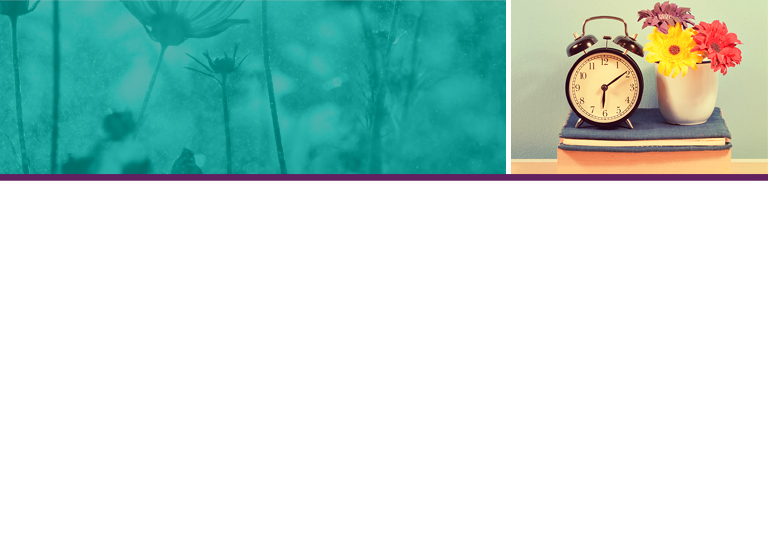 ÉRTÉKELD MAGAD!
Hogyan értékelnéd magad, az 1-5-ig terjedő skálán a következő, a lelkiséget jellemző kijelentések alapján?  Az 5-ös a legmagasabb érték.
[Speaker Notes: ÉRTÉKELD MAGAD!

Hogyan értékelnéd magad, az 1-5-ig terjedő skálán a következő, a lelkiséget jellemző kijelentések alapján?  Az 5-ös a legmagasabb érték. 

1. Fontossági sorrendemben az örökkévaló dolgok állnak az első helyen.
 
 	1	2	3	4	5
 
2. Az imádkozás létfontosságú része életemnek. 
 
	1	2	3	4	5
 
3. Naponta elmélyülök Isten igéjében. 
 
	1	2	3	4	5
 
4. Megtapasztaltam a csönd átformáló erejét.
 
	1	2	3	4	5
 
5. Életem jó és rossz időszakaiban egyaránt kérem Jézust, hogy minden körülmények között járjon velem.
 
	1	2	3	4	5
 
6. Nem esik nehezemre Isten jóságáról beszélni.
 
	1	2	3	4	5
 
7. Megértem Isten életemre vonatkozó konkrét tervét.
 
	1	2	3	4	5
 
8. Tisztában vagyok Isten jelenlétével és munkálkodásával életemben. 
 
	1	2	3	4	5
 
9. Minden helyzetben és kultúrában szeretem az embereket. 
 
	1	2	3	4	5]
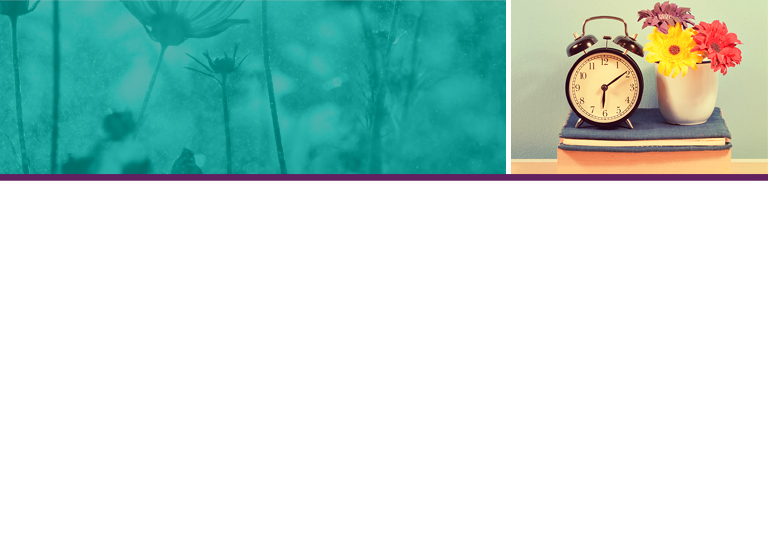 GYAKORLATOK A SZEMÉLYES NÖVEKEDÉSHEZ
Ajándékozzuk meg magunkat egy kis magánnyal. Menjünk el valahová néhány órára. Kapcsoljuk ki mobilunkat és rádiót, vagy iPod-t se vigyünk magunkkal! Olvassuk a Szentírást és elmélkedjünk Isten igéjén!  Szemléljük Isten műveit a természetben, és maradjunk teljesen csendben!
[Speaker Notes: GYAKORLATOK A SZEMÉLYES NÖVEKEDÉSHEZ 
 
1.	Ajándékozzuk meg magunkat egy kis magánnyal. Menjünk el valahová néhány órára. Kapcsoljuk ki mobilunkat és rádiót, vagy iPod-t se vigyünk magunkkal! Olvassuk a Szentírást és elmélkedjünk Isten igéjén!  Szemléljük Isten műveit a természetben, és maradjunk teljesen csendben! 
 
2.	Határozzuk el, hogy rendszeresen, minden nap elmélkedünk Krisztus életéről (Ellen G. White: Jézus élete 83.o.). Minden nap olvassunk el belőle egy fejezetet és a hozzá tartozó bibliai igeszakaszokat, és jegyezzük fel egy noteszba az észrevételeinket! Írjuk ki az idézeteket, amik megérintenek! A 87 fejezet három hónapig tartó személyes áhítatot biztosít. 
 
3.	Egy hónapon keresztül vezessünk naplót arról, amit Isten tett az életünkben! Minden nap végén írjuk le mindazt, ami Isten védelmező gondoskodását bizonyítja. Ez a dokumentum bizonyítja majd az imádságok megválaszolását is.  Írjuk le azokat a híreket is, amik a próféciák teljesedését bizonyítják! 
 
4.	Péntek esténként írjunk rövid bizonyságtételt arról, hogyan áldott meg Isten a hét során! Miért kell különösen hálásnak lennünk az elmúlt hét nap eseményei közül? Osszuk meg ezt szombaton a többiekkel is, ha lehetőség adódik rá! 
 
5.	Válasszunk egy igeverset, ami sokat jelent nekünk! Helyettesítsük be a saját nevünket ahová csak lehet! Írjuk le saját szavainkkal hogy mit jelent nekünk a mostani körülményeink között! Milyen üzenetet akar Isten adni nekünk általa?]
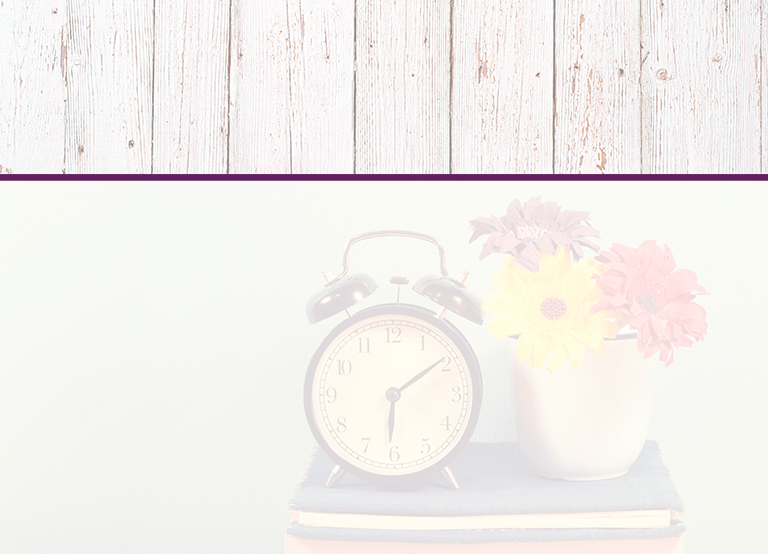 A SIKER ELVEI
„Hanem keressétek először Istennek országát, és az ő igazságát; és ezek mind megadatnak néktek.“ 
(Máté 6:33).
[Speaker Notes: A SIKER ELVEI
 
„Hanem keressétek először Istennek országát, és az ő igazságát; és ezek mind megadatnak néktek.“ (Máté 6:33). 
 
És ne feledjük: „Az imádság kulcs a hit kezében mely megnyithatja a mennyei tárházak ajtaját, ahol a Mindenható kincseinek forrásai vannak felhalmozva.” (Ellen G. White: Jézushoz vezető út 99.o.)

Valóban áldásos időt szánni rá, hogy csakis Istenre és a lelki dolgokra összpontosítsunk. Életünk elfoglalt, betáblázott forgatagában nagy szükségünk van csendes, nyugodt időszakokra, amikor olvashatunk, imádkozhatunk és meghallhatjuk azt a halk, szelíd hangot. E nyugodt helyről visszatérve leszünk képesek adni, és valóban törődni másokkal. Lesz erőnk és bátorságunk megtenni azt, amit Isten vár tőlünk. Akkor valóban lelki lányok, asszonyok, nők leszünk.]
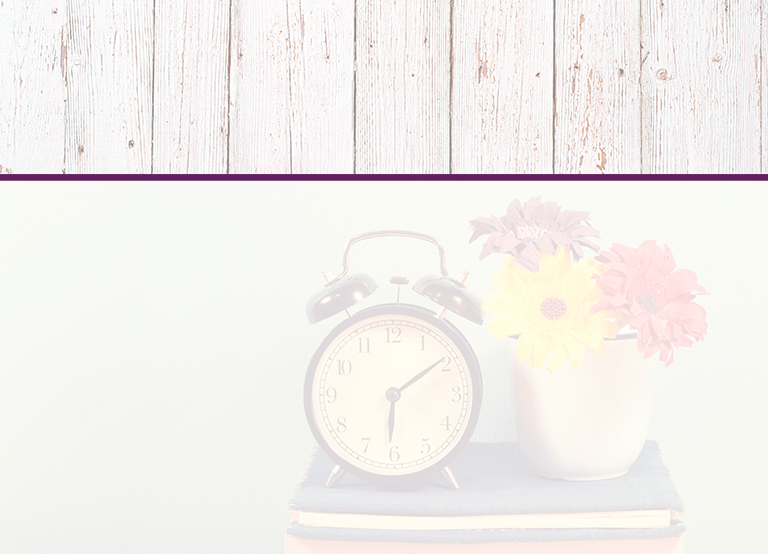 IMÁDSÁGOM MÁRA
Uram, Istenem, minden aggodalmamat és gondomat a Te lábad elé helyezem. Elcsendesedve és bizalommal járulok eléd. Kérlek, gyere a szívembe és engedd, hogy örömmel élvezzem jelenlétedet és szeretetedet.  Segíts meghallanom halk, szelíd hangodat, és növeld hitemet abban, hogy Te mindig mellettem vagy! 
Jézus nevében. Ámen.
[Speaker Notes: IMÁDSÁGOM MÁRA
 
Uram, Istenem, minden aggodalmamat és gondomat a Te lábad elé helyezem. Elcsendesedve és bizalommal járulok eléd. Kérlek, gyere a szívembe és engedd, hogy örömmel élvezzem jelenlétedet és szeretetedet.  Segíts meghallanom halk, szelíd hangodat, és növeld hitemet abban, hogy Te mindig mellettem vagy! 
Jézus nevében. Ámen.]